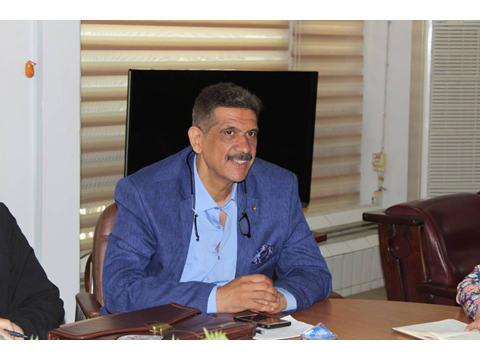 محاضرة النحو المرحلة الرابعةكلية التربية للبنات قسم اللغة العربية   جامعة بغداد
الموضوع:
 لو ولولا ولوما وأما 

أ.د. حسن منديل حسن 
مدرس المادة
[Speaker Notes: شرح ابن عقيل 
شرح ابن عقيل
 وكتاب النحو الوافي]
بسم الله الرحمن الرحيم
محاضرة النحو/ المرحلة الرابعة
كلية التربية للبنات/ قسم اللغة العربية/ جامعة بغداد
الموضوع: تكملة جزم الفعل المضارع
 لو وأما ولولا ولوما
 
   أستاذ المادة
 أ.د. حسن منديل حسن العكيلي
المصدر: شرح ابن عقيل على ألفية ابن مالك
لو
يليها فعل الماضي
دخول لو على أن ومعموليها
جواب لو
أمّا
شواهد واعراب
- ( أمّا السفينةُ فكانت لمساكين يعملون في البحر)
أما : حرف شرط وتوكيد وتفصيل غير جازم مبني على السكون لا محل له من الإعراب.
السفينة: مبتدأ مرفوع وعلامة رفعه الضمة الظاهرة على آخره.
الفاء: واقعة في جواب الشرط. وجملة (فكانت) لا محل لها من الإعراب لجواب شرط غير جازم.
- أما إذا تلا (أما) مبتدأ وخبر، مثل: أما الرجل فنشيط، فيكون الإعراب كالآتي:
أما: حرف شرط وتفصيل غير جازم مبني على السكون لا محل له من الإعراب.
الرجل: مبتدأ مرفوع وعلامة رفعه الضمة الظاهرة.
فنشيط: الفاء واقعة في جواب الشرط. نشيط: خبر مرفوع وعلامة رفعه الضمة الظاهرة.
 والجملة الإسمية (الرجل نشيط) لا محل لها من الإعراب لأنها جواب شرط غير جازم.

    أو يكون الإسم الذي بعدها مفعولاً به: كقوله تعالى: ((فَأَمَّا الْيَتِيمَ فَلَا تَقْهَرْ وَأَمَّا السَّائِلَ فَلَا تَنْهَرْ وَأَمَّا بِنِعْمَةِ رَبِّكَ فَحَدِّثْ)). اليتم: مفعول به مقدم منصوب وعلامة نصبه الفتحة الظاهرة على آخره. وجملة (فلا تقهر) لا محل لها من الإعراب لأنها جواب شرط غير جازم.
فاء أما
لولا ولوما
شرح ابن عقيل: ( 2/ 392 – 404 )
اعراب
- لولا الحياء لهاجني استعبار.
لولا: حرف امتناع لوجود غير جازم متضمن معنى الشرط لا محل له من الإعراب.
الحياء: مبتدأ وخبره محذوف وجوباً تقديره (موجود) مرفوع وعلامة رفعه الضمة الظاهرة على آخره.
لهاجني: اللام واقعة في جواب الشرط حرف لا محل من الإعراب.
هاجني: فعل وفاعل ومفعول به، وجملة (هاجني استعبار) لا محل لها من الإعراب لأنها جواب شرط غير جازم.
 
شواهد من القرآن الكريم:  قوله تعالى: { ولولا دفع الله الناس بعضهم ببعض لفسدت الأرض }17 لقمان. وقوله تعالى: ((فَلَوْلَا فَضْلُ اللَّهِ عَلَيْكُمْ وَرَحْمَتُهُ لَكُنْتُمْ مِنَ الْخَاسِرِينَ))(البقرة من الآية/64)، قوله تعالى: ((وَلَوْلَا فَضْلُ اللَّهِ عَلَيْكُمْ وَرَحْمَتُهُ مَا زَكَى مِنْكُمْ مِنْ أَحَدٍ أَبَدًا)) (النور من الآية/21).
القسم الثاني
للدلالة على التحضيض، ويختصان حينئذ بالفعل فلا تدخل على الاسم، نحو: " لولا ضربت زيدا، ولوما قتلت بكرا ".
 فإن قصدت بهما التوبيخ كان الفعل ماضيا، وإن قصدت بهما الحث على الفعل كان مستقبلا بمنزلة فعل الامر، كقوله تعالى: (فلولا نفر من كل فرقة منهم طائفة ليتفقهوا) أي: لينفر.
وبقية أدوات التحضيض حكمها كذلك، فتقول: " هلا ضربت زيدا، وألا فعلت كذا " وألا مخففة كألا مشددة.
وقد يقع الاسم بعدها، ويكون معمولا لفعل مضمر، أو لفعل مؤخر عن الاسم:
فالاول كقوله:          هلا التقدم والقلوب صحاح 
الشاهد: " التقدم " مرفوع بفعل محذوف، وتقديره: هلا وجد التقدم.
- ومثله قوله: تعدون عقر النيب أفضل مجدكم * بنى ضوطرى، لولا الكمى المقنعا
الشاهد: ( الكمى ): مفعول بفعل محذوف، والتقدير: لولا تعدون الكمى المقنع.

 -  والثانى كقولك: لولا زيدا ضربت، ف " زيدا " مفعول " ضربت ".
ملاحظات
لوما
انتهى
المصدر: شرح ابن عقيل (2/385 – 391 ) والنحو الوافي